May 2012
Extend 802.1X for higher layer configuration in FILS
Date: 2012-04-21
Authors:
Slide 1
Dapeng Liu, China Mobile
May 2012
Abstract
This document proposes extend 802.1X to carry the higher layer configuration information in FILS scenario.
Slide 2
Dapeng Liu
May 2012
Conformance w/ Tgai PAR & 5C
Slide 3
Dapeng Liu, China Mobile
May 2012
Background
802.1X is used for 802.11 authentication. The authentication and IP address configuration procedure is separated in current specification. It normally requires a DHCP or RA procedure after the authentication to configure the IP address and other higher layer information after the authentication. This will increase the link set up time.
Slide 4
Dapeng Liu, China Mobile
May 2012
Current authentication and higher layer configuration procedure
Additional procedure for IP address and  other 
higher layer configuration will increase the link
set up time
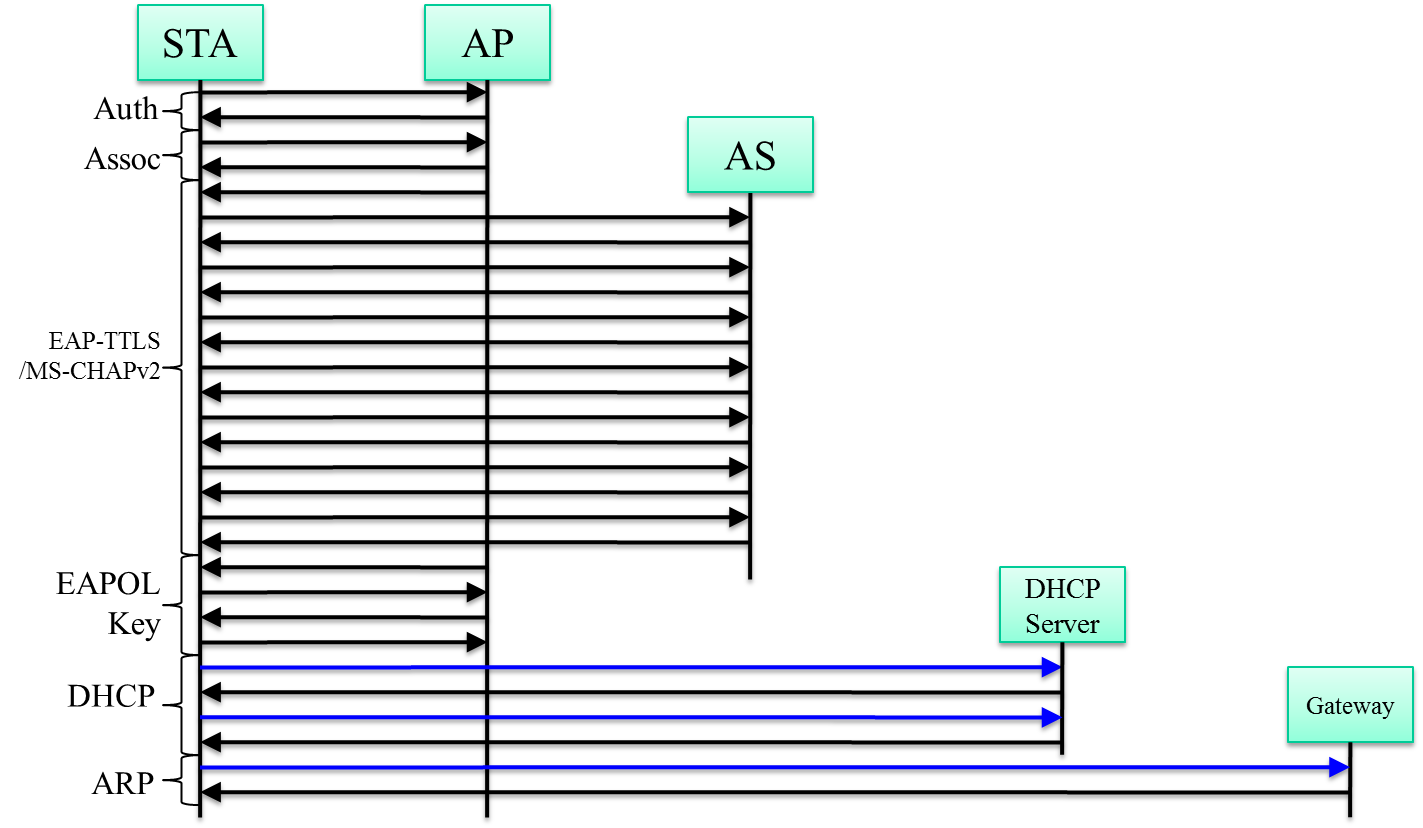 Authentication procedure
IP address and  other
Higher layer configuration
Slide 5
Dapeng Liu, China Mobile
May 2012
Proposal: Combine IP address configuration and higher layer configuration with authentication
STA
AP
Auth
AS
Assoc
EAP-TTLS
/MS-CHAPv2
Combine authentication and 
higher layer configuration
EAPOL
Key
802.1X extension
to carry IP
and higher layer configuration
IP address and higher layer configuration
After authentication, the IP address and other IP layer configuration is done
Slide 6
Dapeng Liu, China Mobile
May 2012
802.1X extension
Define new 802.1X message to carry higher layer configuration information
Packet type: EAPOL-configuration
Payload:
IP address
Subnet mask
Default gateway
Slide 7
Dapeng Liu, China Mobile
May 2012
Questions?
Slide 8
Dapeng Liu, China Mobile